軟路由解析說明
何謂軟路由？
認識 MikroTik RouterOS 
購買與啟用授權
NAS x RouterOS 深入探索
NAS 硬體支援
NAS 軟體支援
軟路由架構
實際演練
基礎設定
企業應用實例
何謂軟路由？
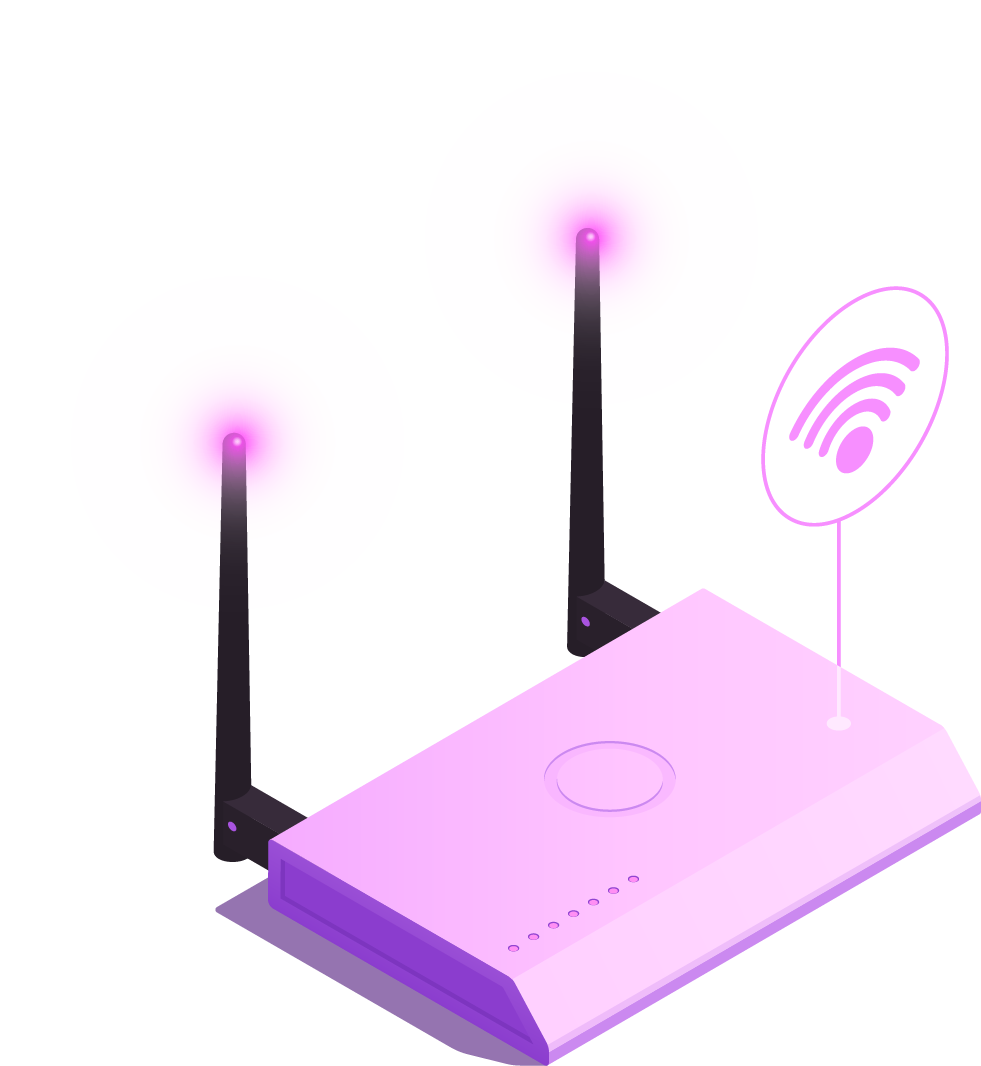 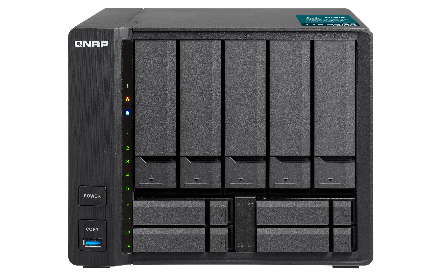 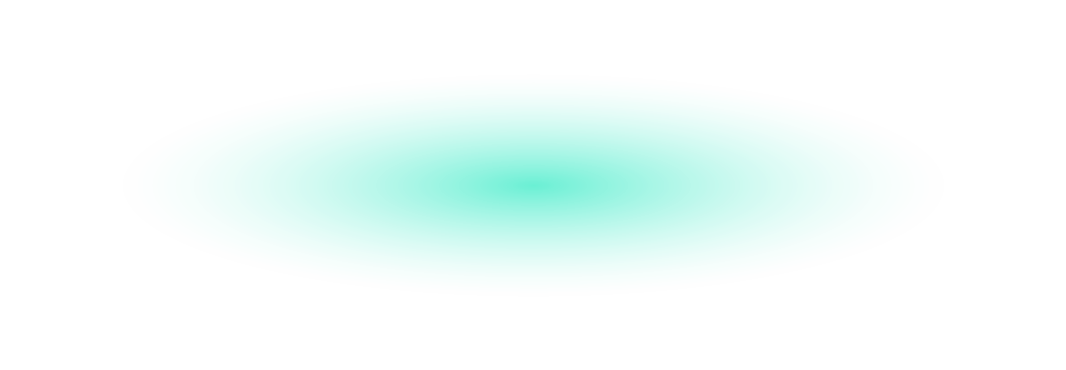 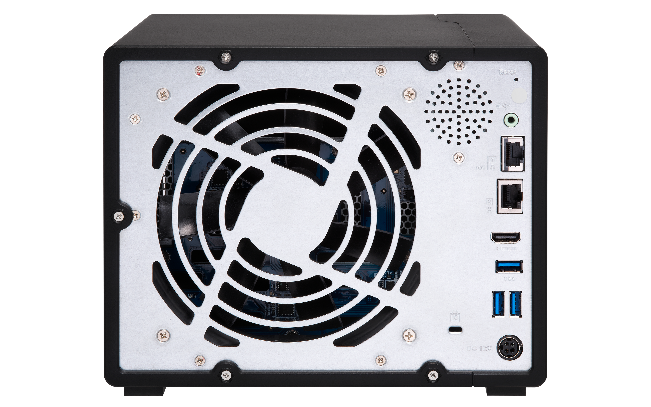 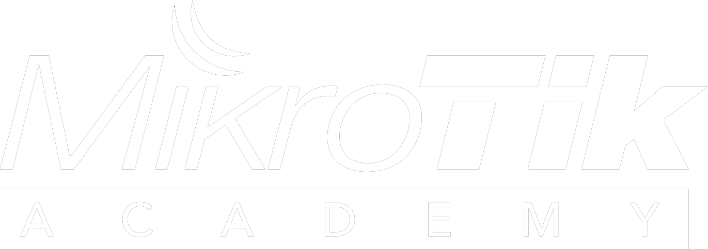 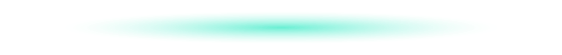 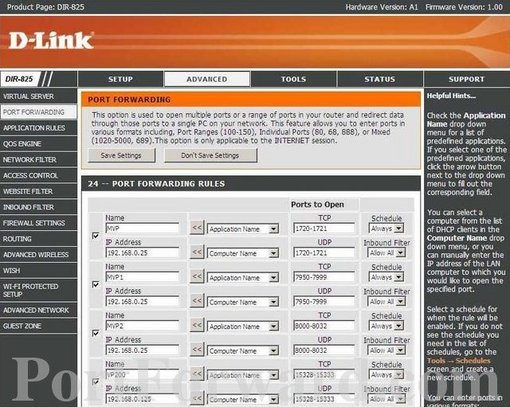 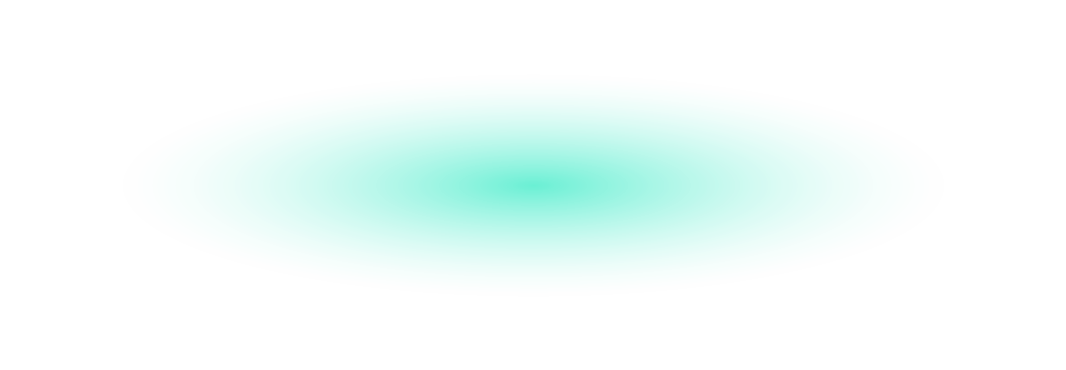 軟路由
路由器
可在虛擬環境 (VM) 或特定的實體裝置 (Appliance) 中運行路由器功能。
轉發封包資料於電腦與網路之間。
您可能需要軟路由
利用虛擬化環境快速佈建所需的網路環境
功能齊全的路由器功能
依據需求彈性配置運算資源
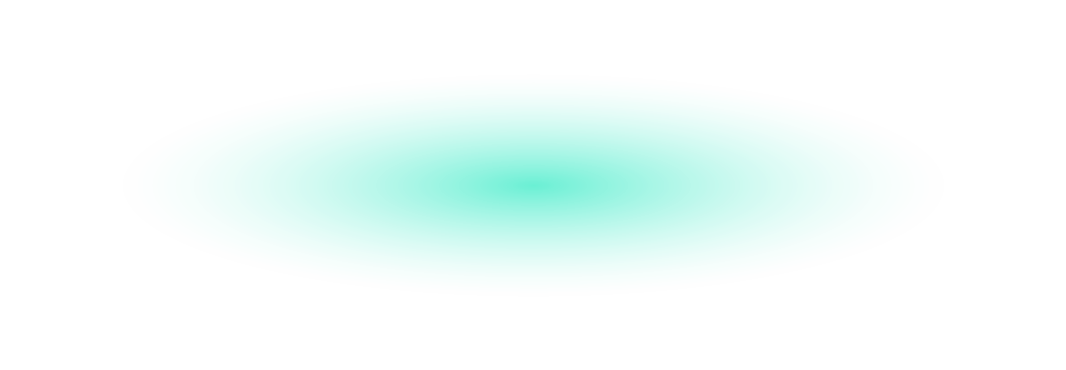 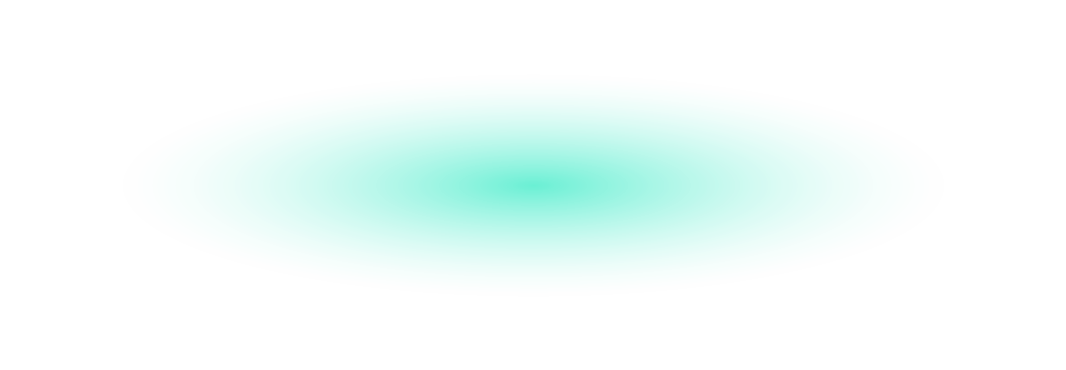 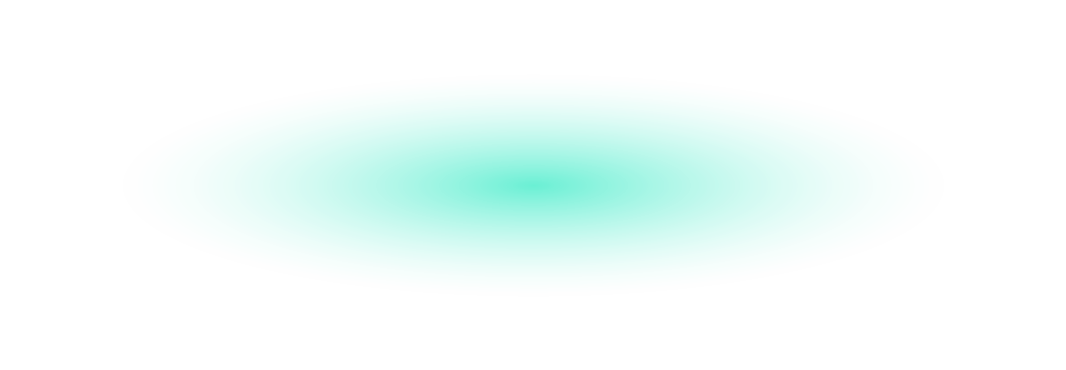 認識 MikroTik RouterOS
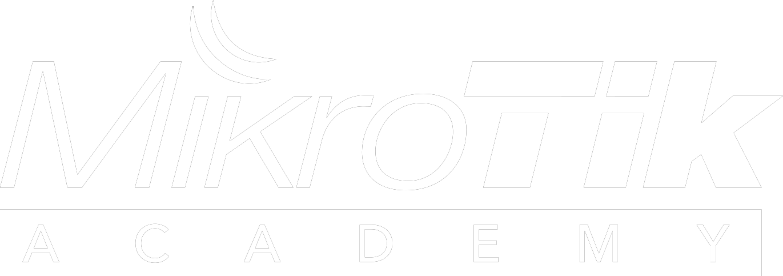 付費軟體 
Linux-based 韌體
兩種安裝方式
ISO 光碟映像檔 – PC/ x86
CHR (Cloud Hosted Router) – 虛擬機
授權方式
PC/ x86 – 根據需求擁有不同等級授權
CHR – 根據傳輸速度計價
安裝方式
ISO 安裝光碟檔適用於：
RouterBOARD
PC
x86
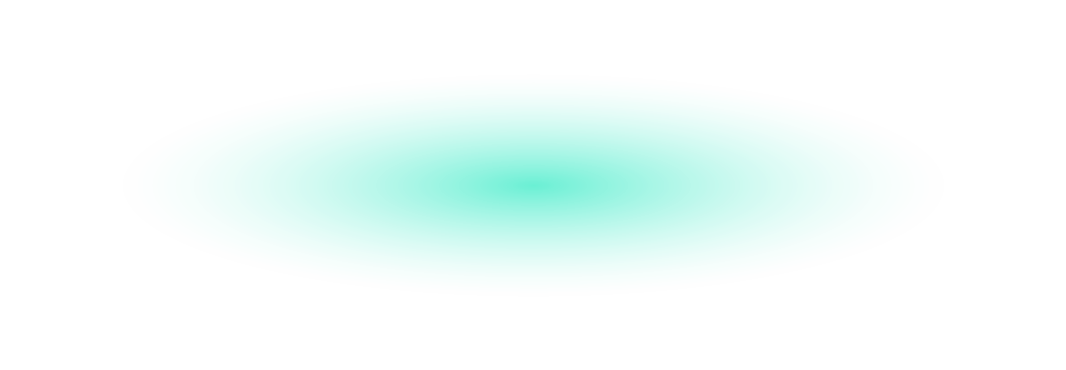 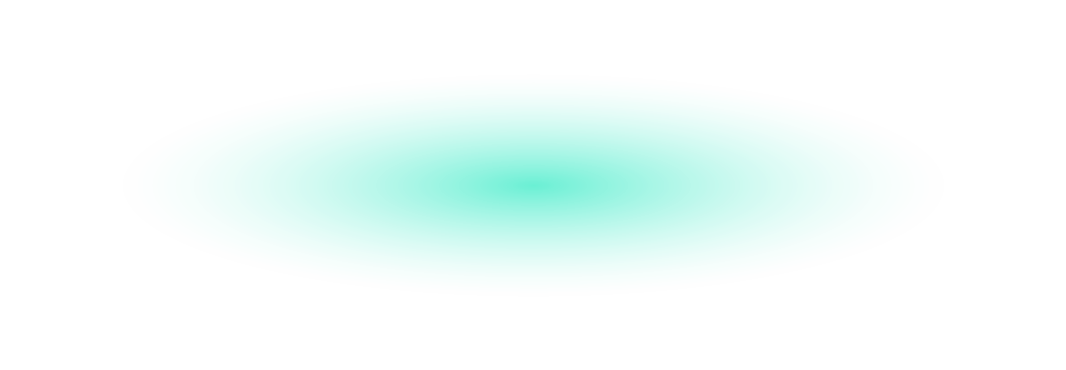 CHR (Cloud Hosted Router)適用於：
虛擬機器
Amazon AWS marketplace
購買與啟用授權
購買
啟用
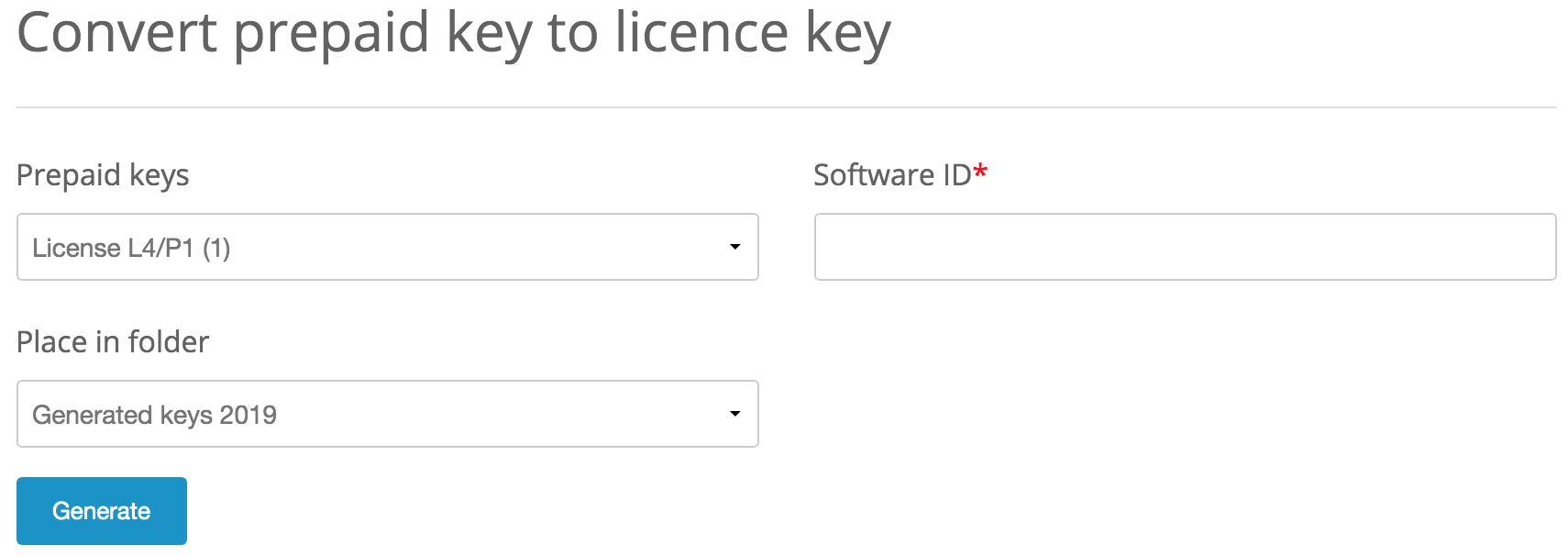 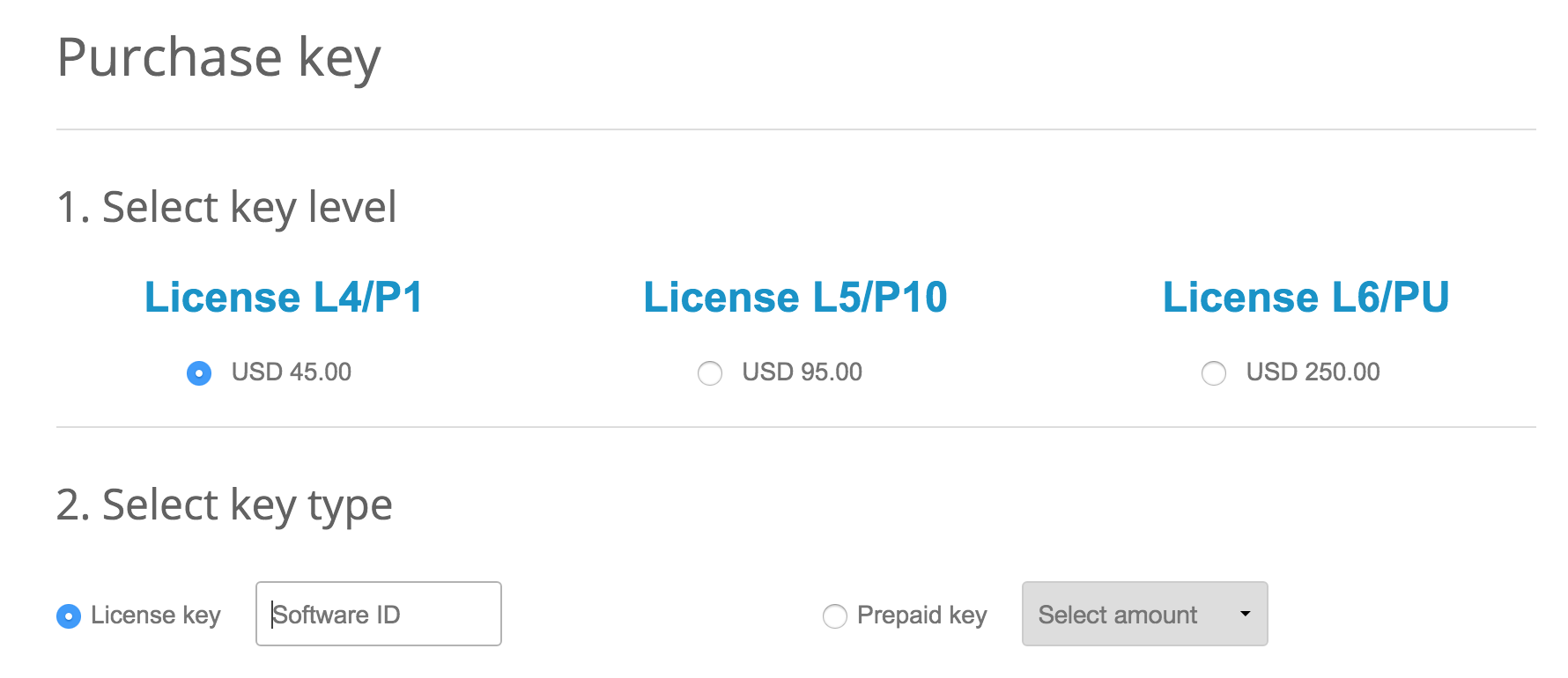 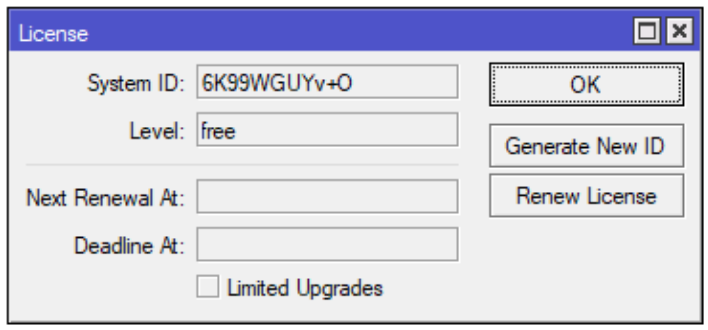 申請 MikroTik 帳戶
登入 MikroTik 帳戶後購買
登入 MikroTik 帳戶
輸入 Software ID
NAS x RouterOS 深入探索 (1/2)
NAS 硬體支援
家用至企業級的所有 x86 架構 NAS
支援 QWA-AC2600 無線網卡
支援 1GbE - 40GbE 高速網路擴充卡
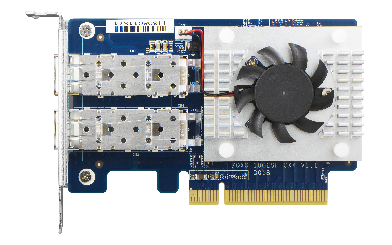 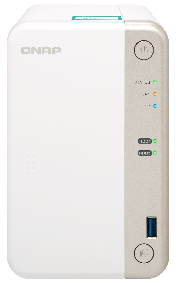 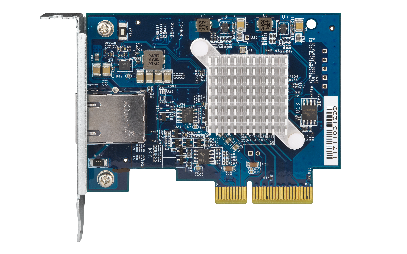 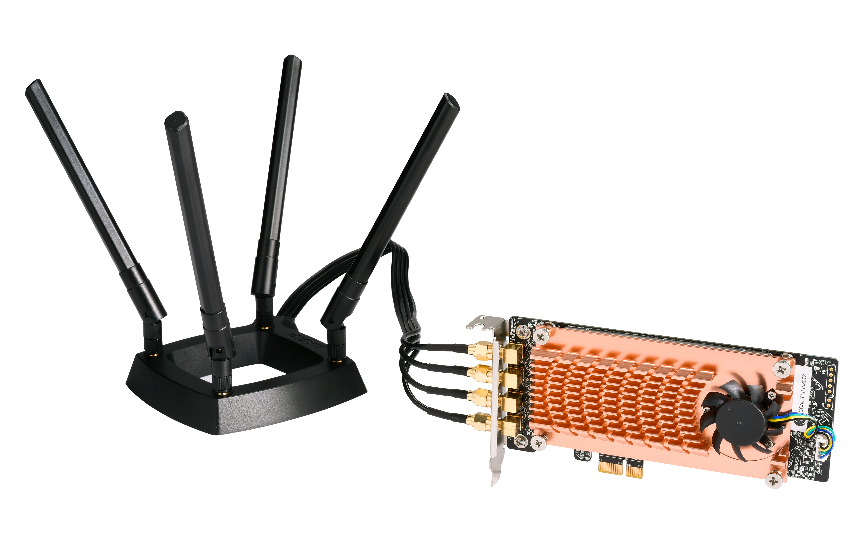 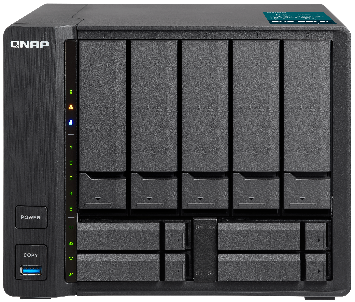 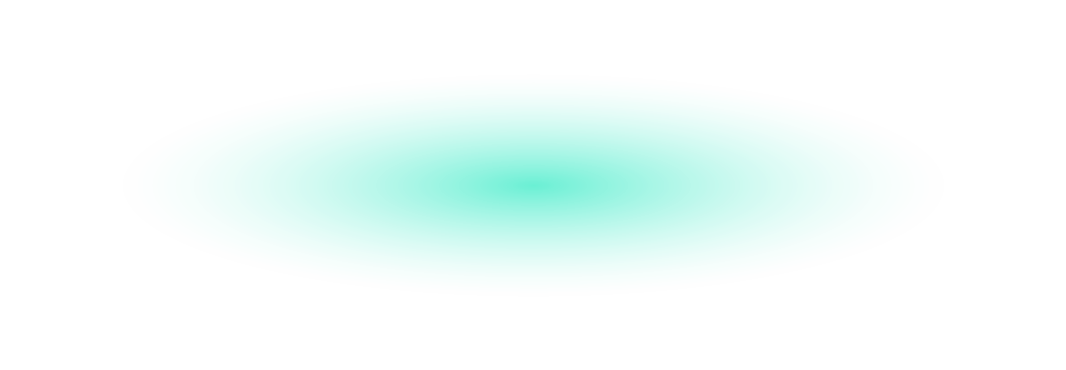 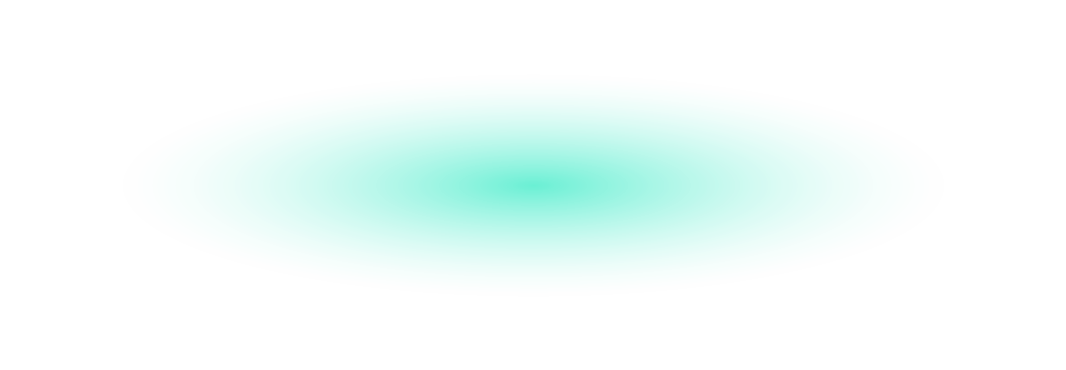 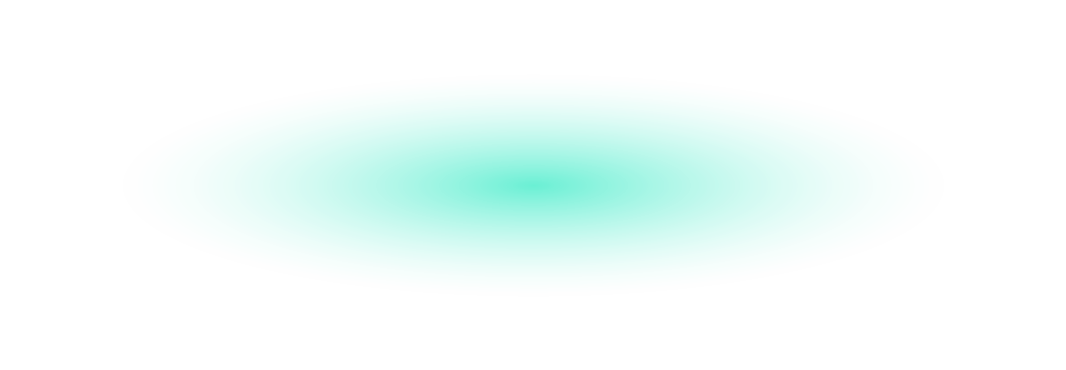 40 GbE Mellanox
10 GbE Aquantia
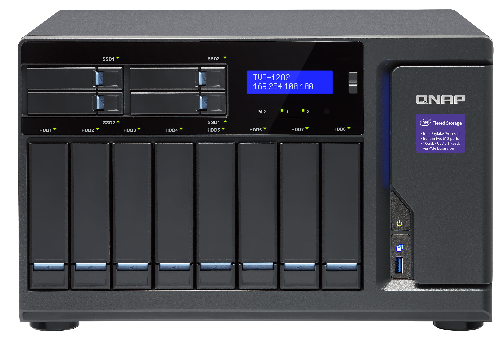 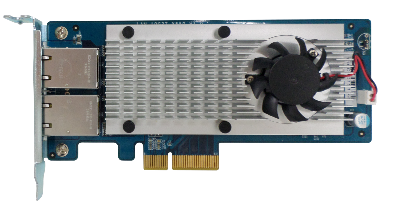 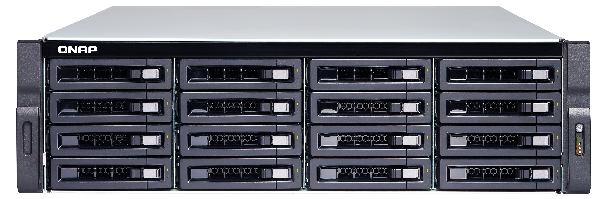 QWA-AC2600
10 GbE Intel X550
NAS x RouterOS 深入探索 (2/2)
NAS 軟體支援
彈性配置處理器核心數、記憶體與介面卡數量
動態調整虛擬網路卡與虛擬交換器
Wireless AP Station 支援 Wi-Fi 存取點
直接操作虛擬機遠端桌面 (Console)
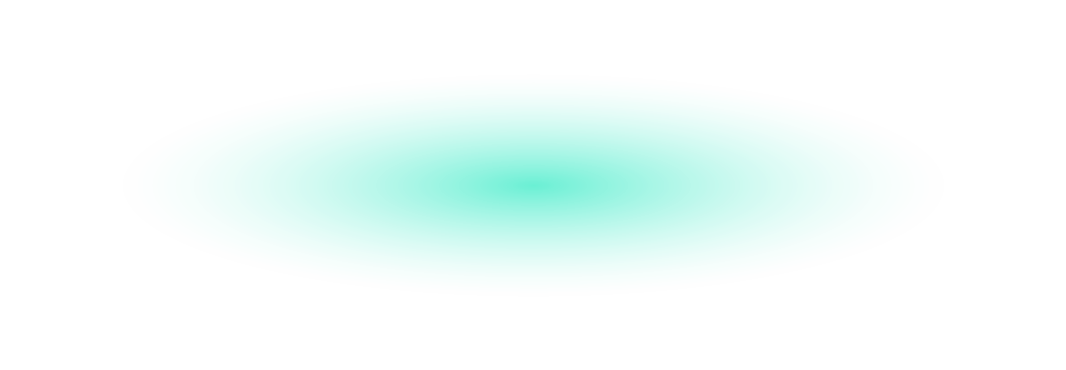 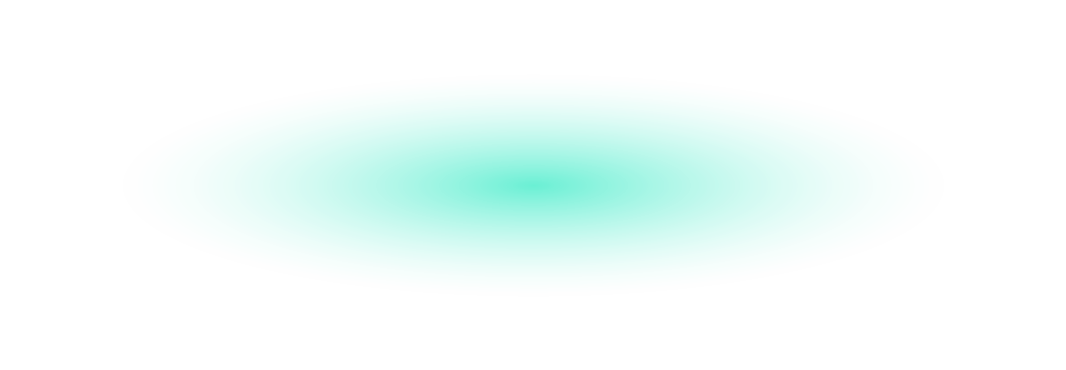 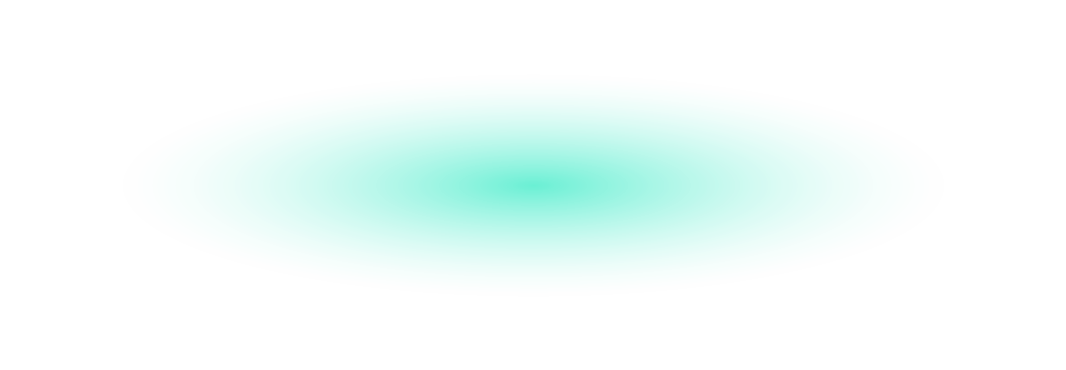 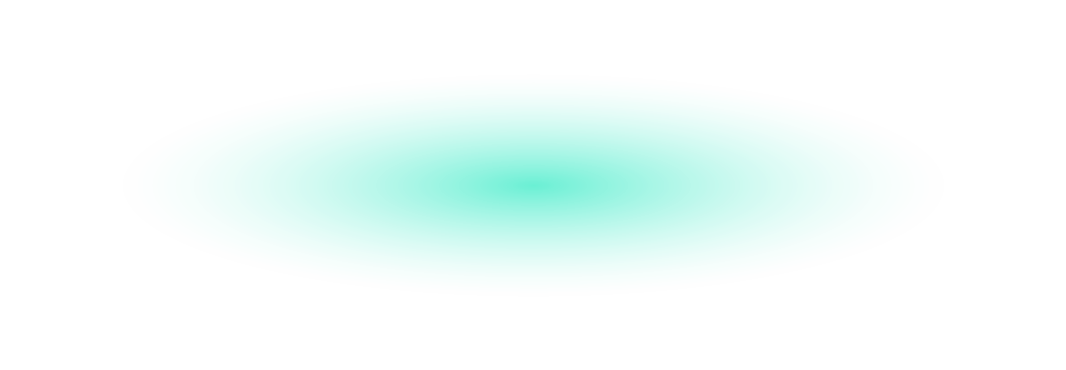 NAS 軟體支援 – 虛擬機資源分配
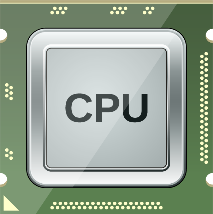 2 - 40 虛擬核心數
VM
VM
VM
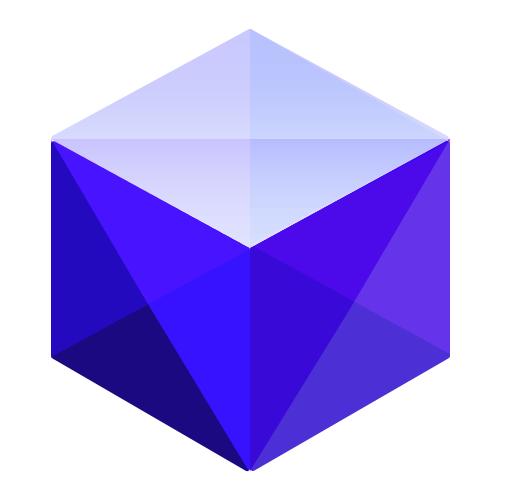 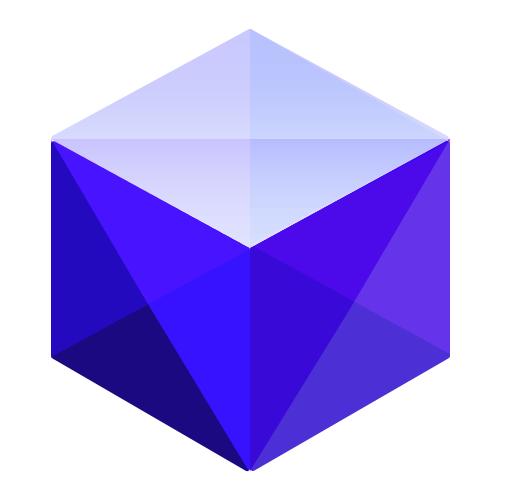 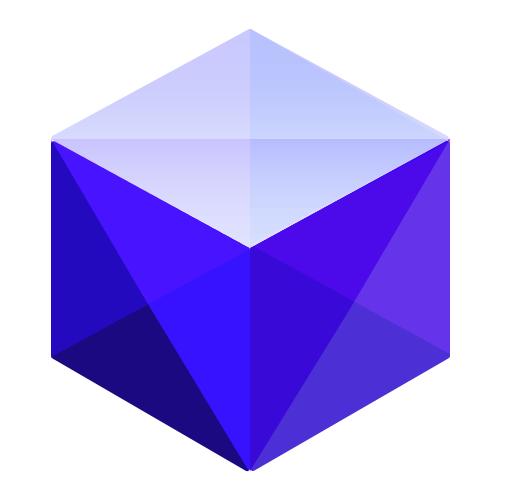 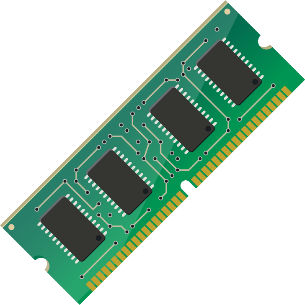 512 MB - 1TB  記憶體
Virtualization Station
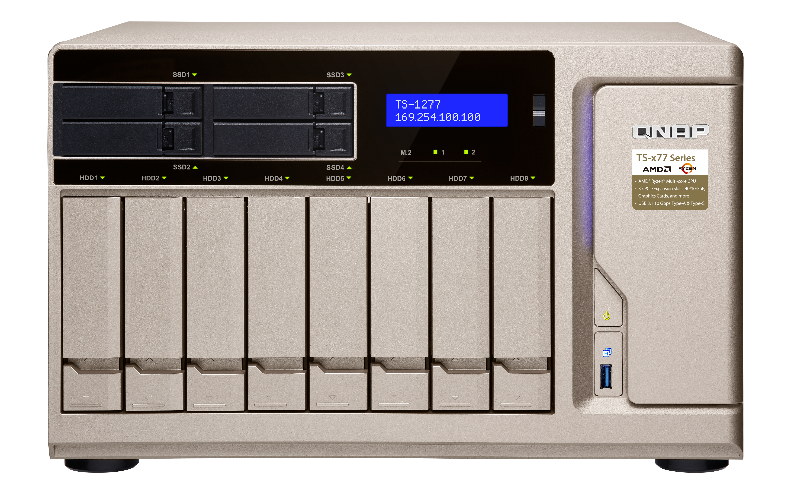 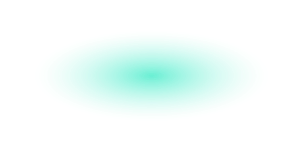 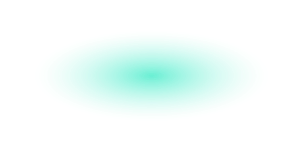 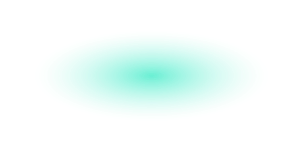 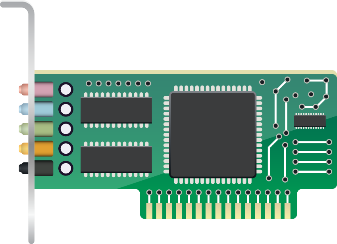 2 - 8 張虛擬網路介面卡
NAS 軟體支援 – 虛擬交換器連接
虛擬交換器用來連接“實體”與 “虛擬”網路介面卡，讓軟路由藉由虛擬交換器來打造網路環境。
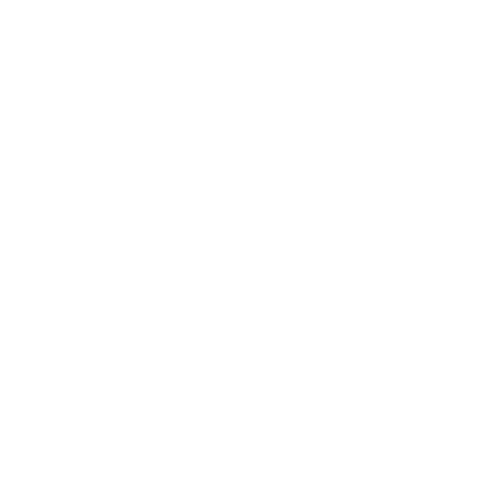 40 GbE Mellanox ConnectX-3
10 GbE Aquantia
10 GbE Intel X550
QWA AC-2600
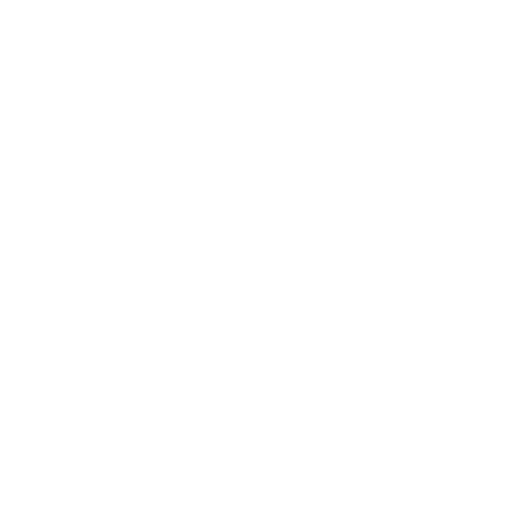 虛擬機 (區域網路)
軟路由 (區域網路)
軟路由 (廣域網路)
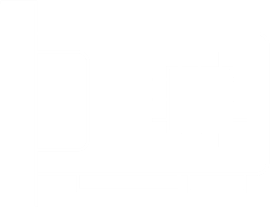 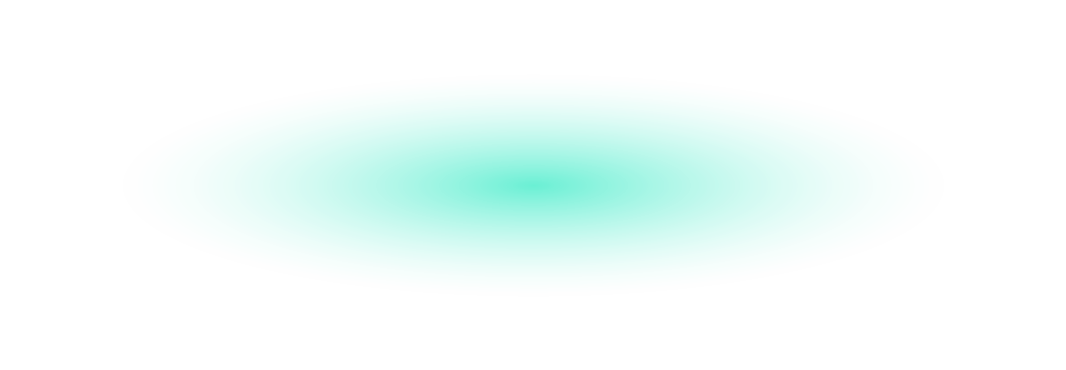 實體網路卡
虛擬網路卡
虛擬交換器
橋接模式 (Bridged)：接續不同類型、不同網段
專屬模式 (External-only)：專屬頻寬，無 IP 位址
NAS 軟體支援 – Wi-Fi AP
軟路由延伸應用：利用 QNAP QWA-AC2600 + Wireless AP Station 提供 Wi-Fi 存取點。
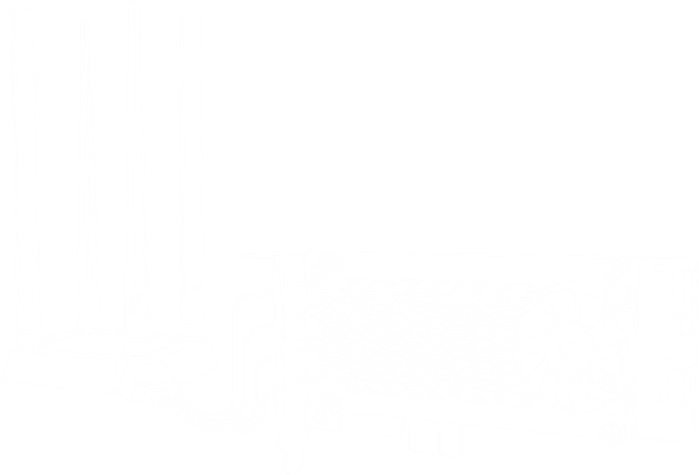 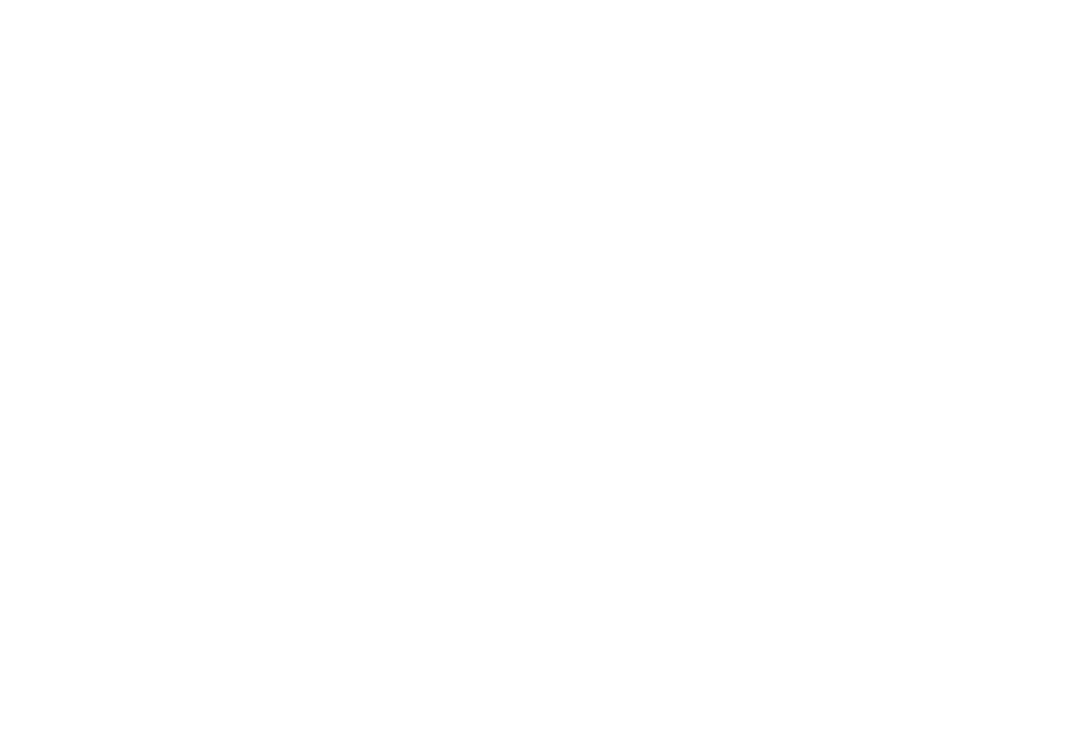 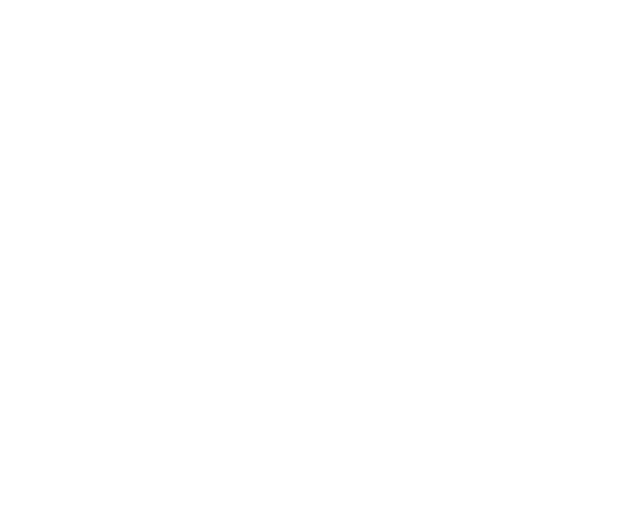 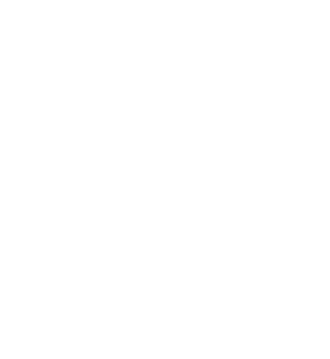 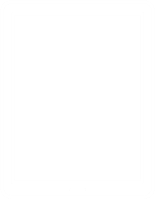 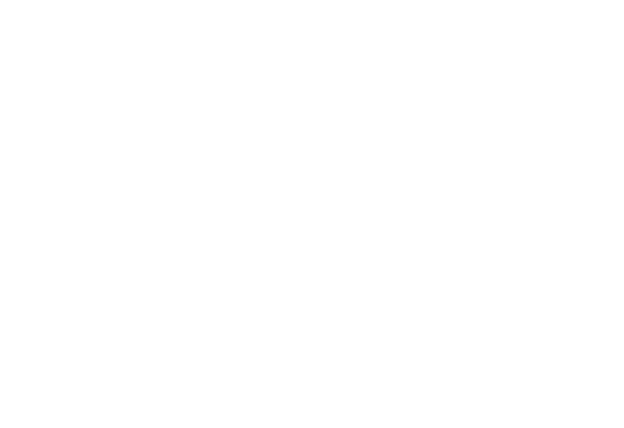 5G
2.4G
NAS + RouterOS = 軟路由架構
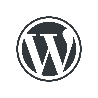 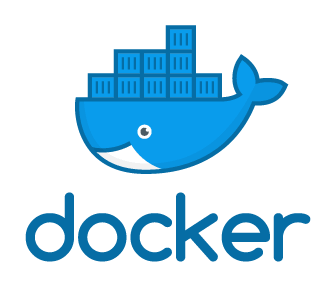 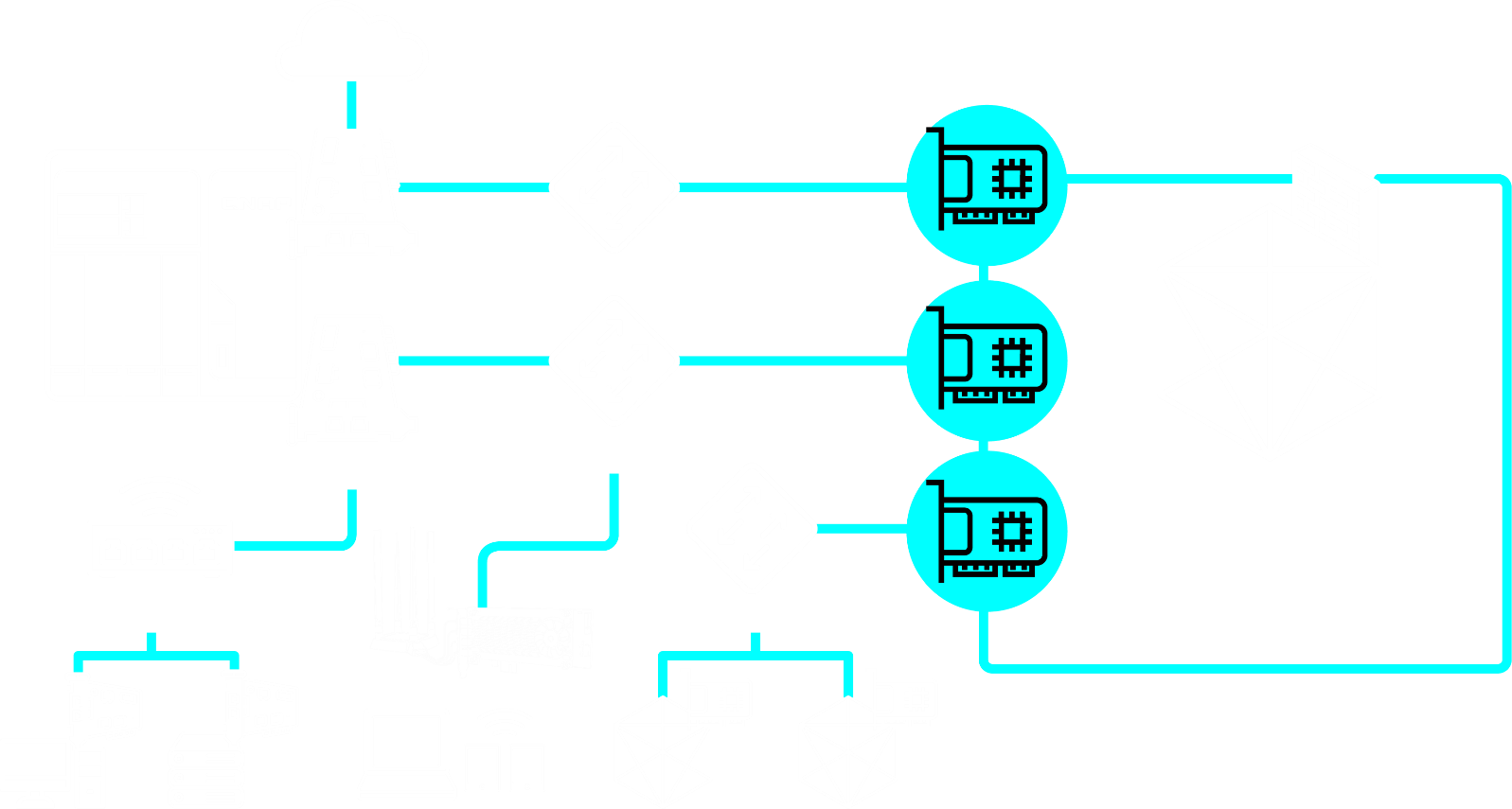 Internet
Virtual_NIC_1 (WAN)
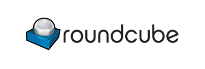 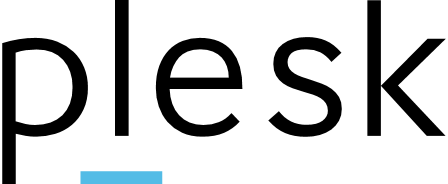 介面卡 (vNIC 1): 
廣域網路介面卡。所有封包將會先進入軟體路由。.
Virtual Switch (external-only)
Physical NIC
介面卡 (vNIC 2): 
區域網路介面卡。透過 NAS 網路卡或無線網卡將網路設定套用至 NAS 以外的裝置。
Virtual Switch (Bridged)
VM
Virtual_NIC_2 (LAN)
Physical NIC
Physical Switch
Virtual_NIC_3 (LAN)
介面卡 (vNIC 1): 
區域網路介面卡，透過虛擬交換器將網路設定套用至其他虛擬機。
PC
Sever
VM
VM
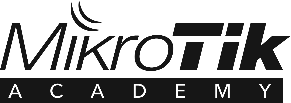 實際演練 – 基本步驟
下載
軟路由虛擬裝置
新增虛擬網路卡：
廣域、區域網路
設定區域網路 IP 位址
匯入虛擬裝置
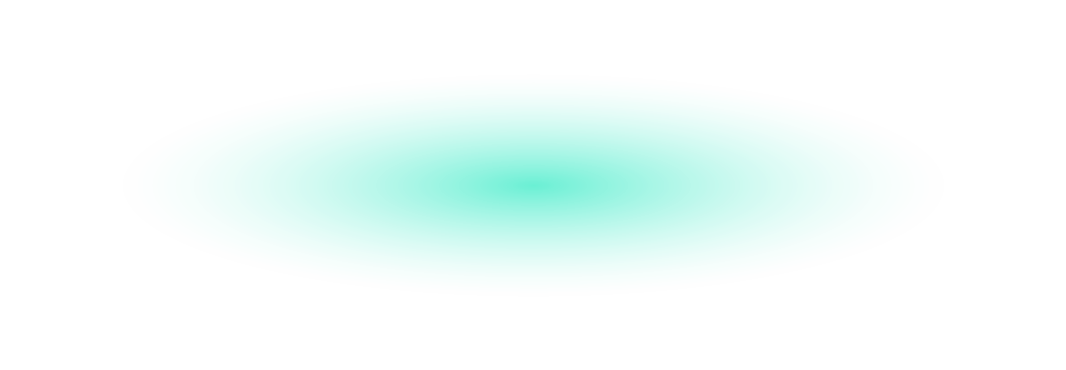 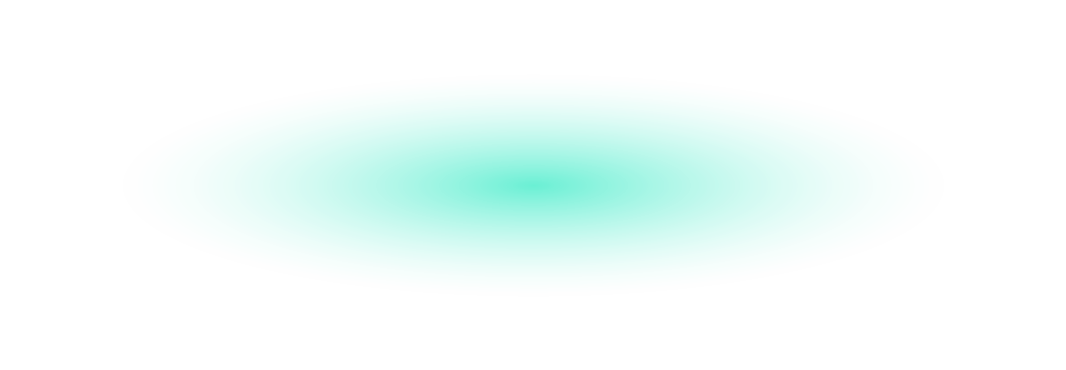 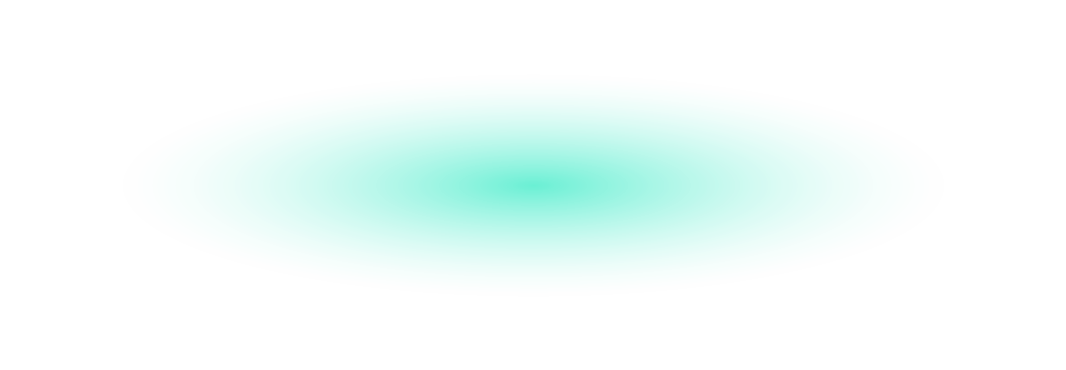 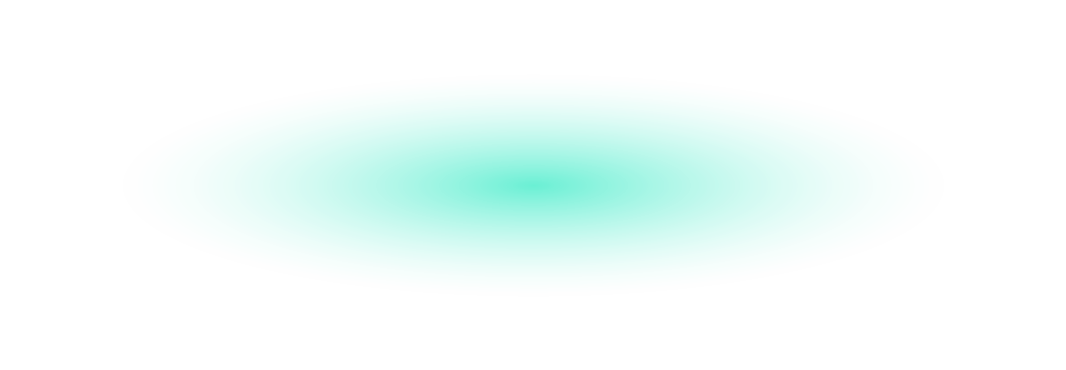 實際演練 – 虛擬交換機設置
將虛擬機、軟路由網路介面卡連接至虛擬交換器
新增虛擬交換器於廣域網路，設定為專屬網路模式。
新增虛擬交換器於區域網路，設定為橋接模式。
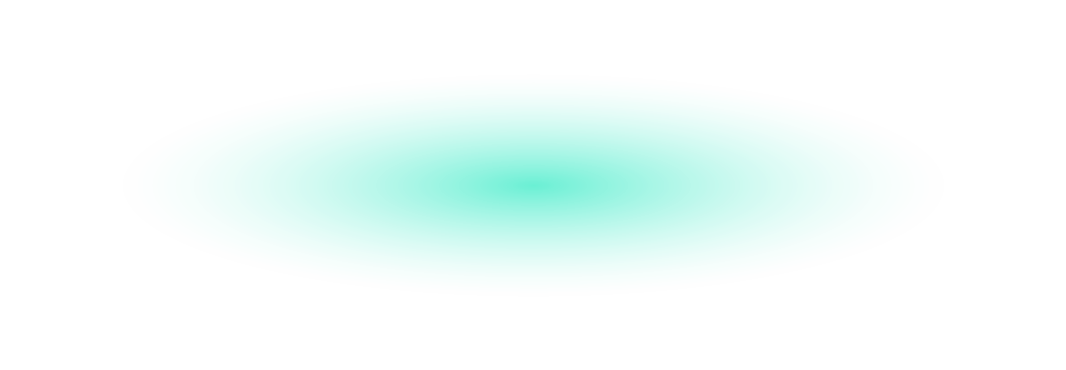 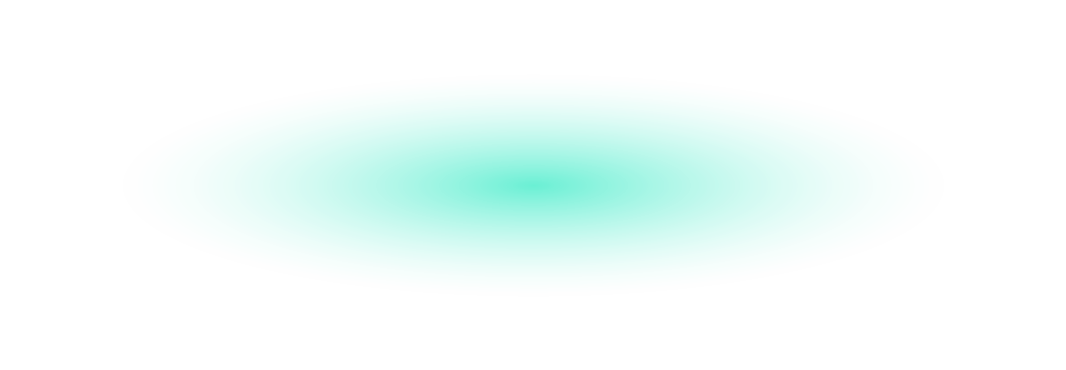 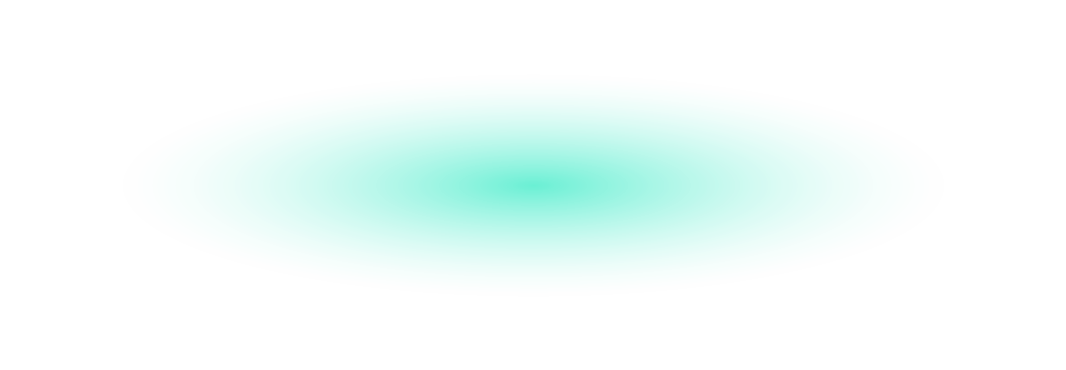 實際演練 – Wi-Fi AP
安裝
QWA-AC2600
下載 Wireless AP Station
新增 5G/2.4G 存取點，並設定密碼
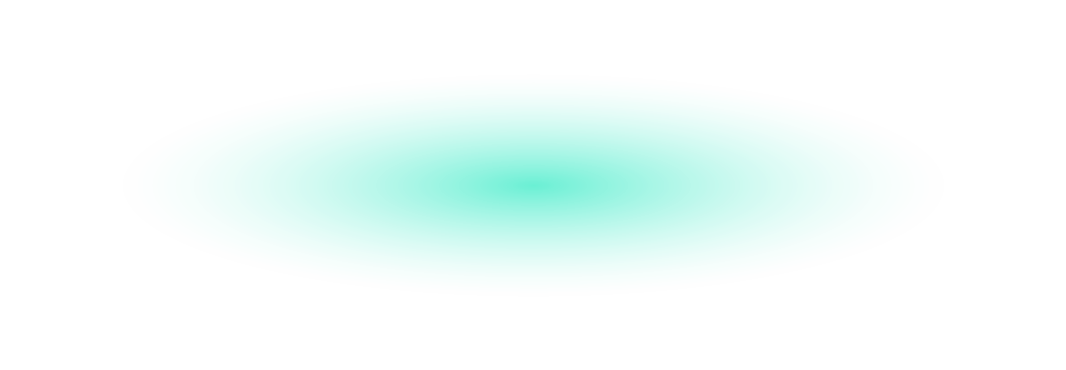 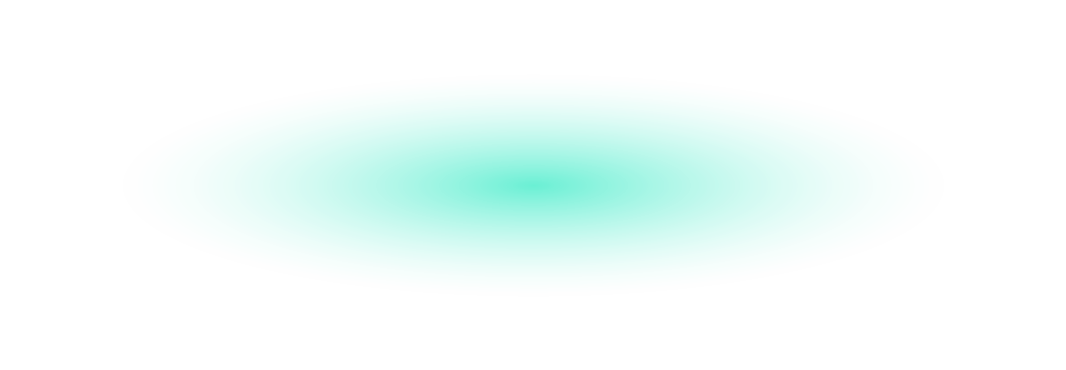 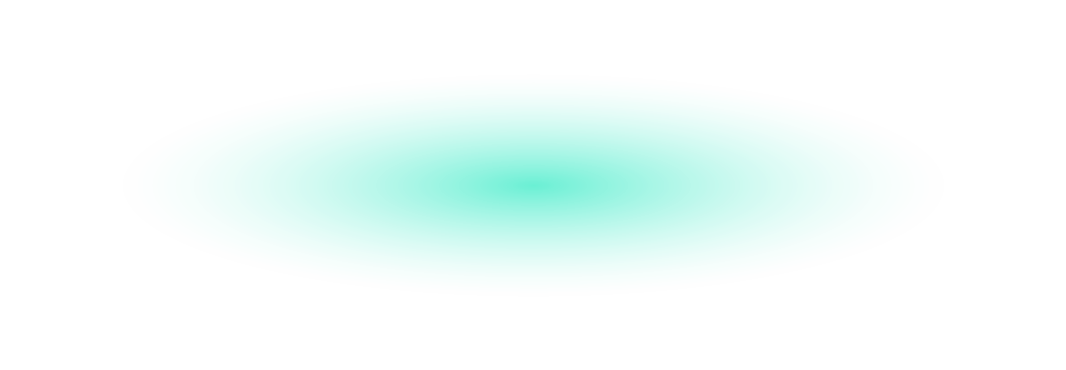 實際演練 – 路由拓墣
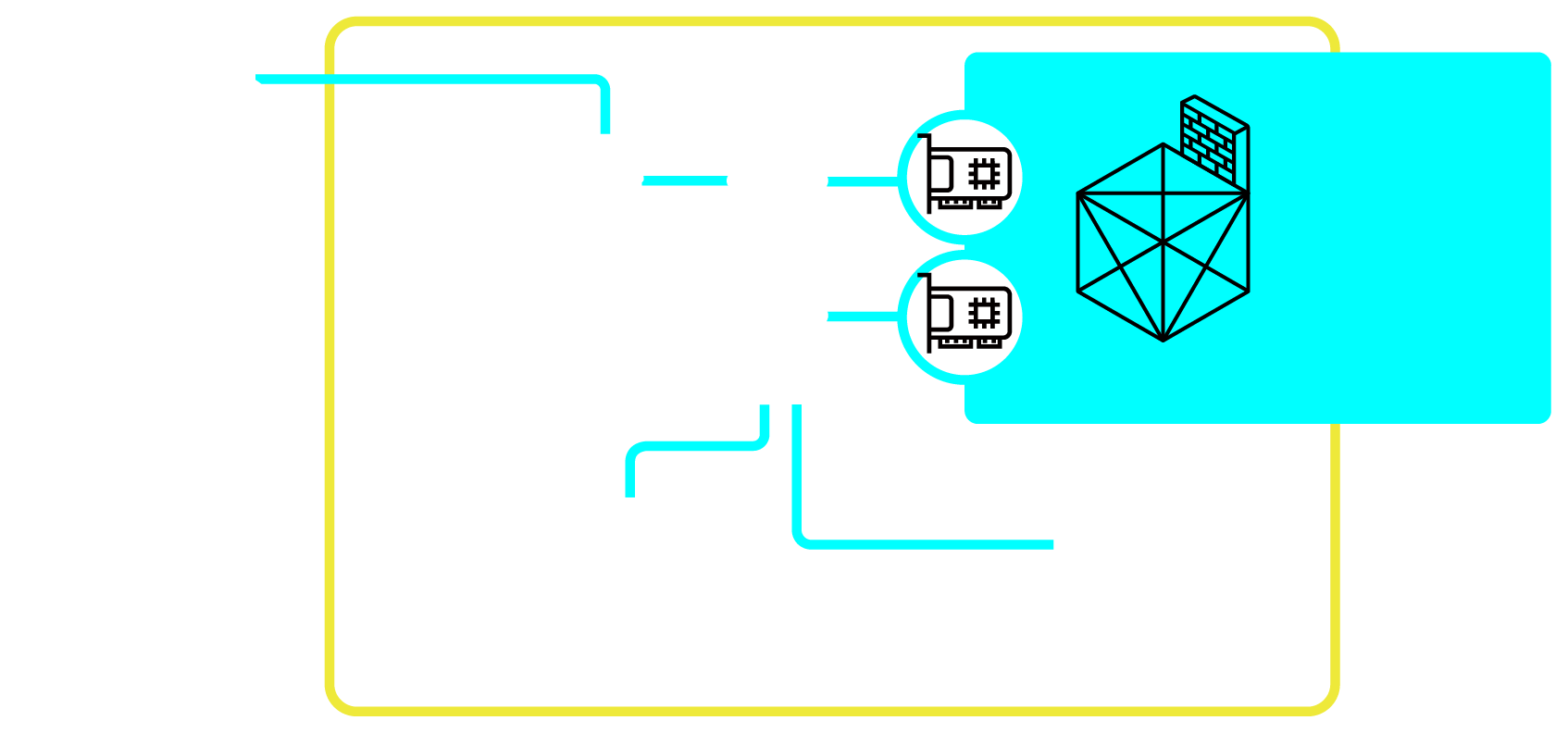 Internet
Virtual_NIC_1 (WAN)
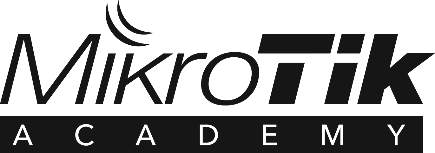 Virtual Switch
Physical NIC
VM
Virtual Switch
Virtual_NIC_2 (LAN)
VM
Demo
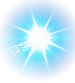 實際演練 – 企業應用案例
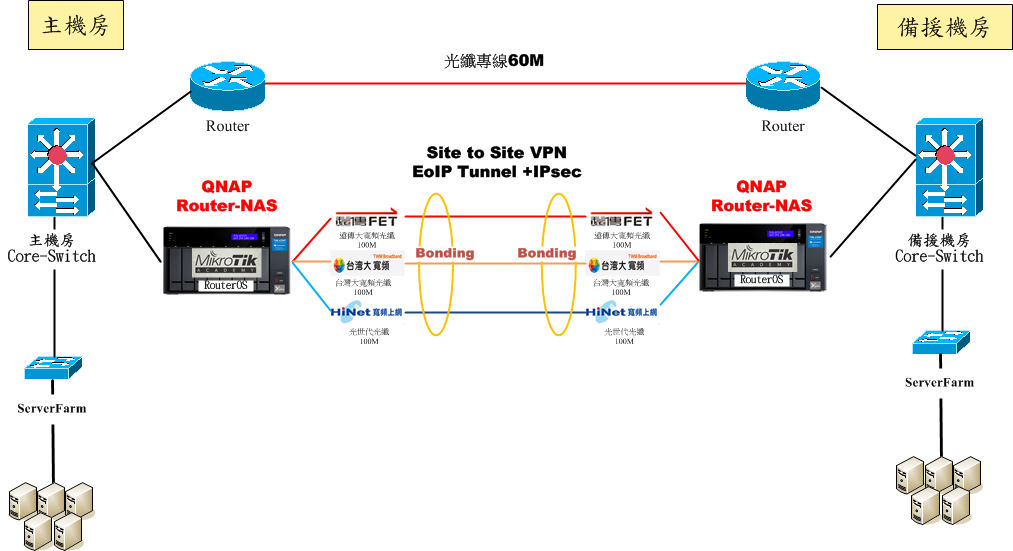 RouterOS 使用 EoIP Tunnel技術 + IPsec 加密，在各個 ISP 間合併頻寬來建立 VPN Tunnel。
主機房
備援機房
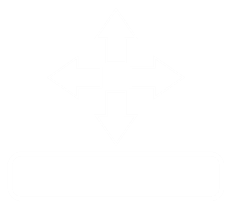 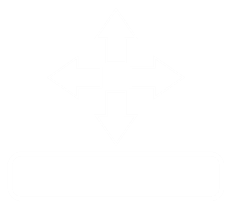 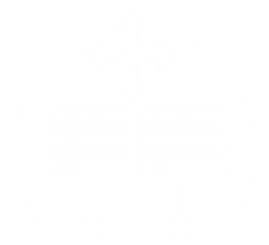 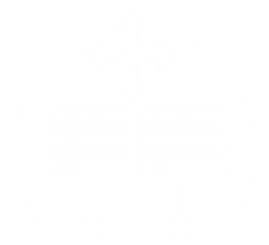 光纖專線60M
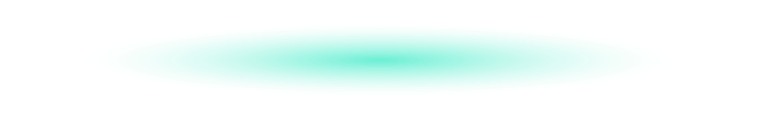 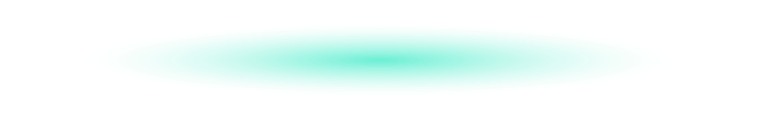 Router
Router
主機房
Core-Switch
主機房
Core-Switch
Site to Site VPN
EoIP Tunnel +IPsec
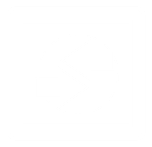 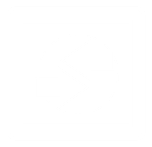 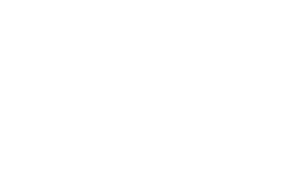 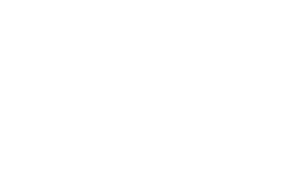 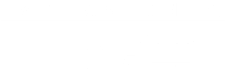 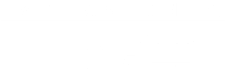 Bonding
Bonding
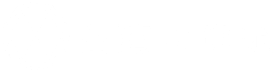 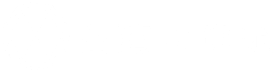 Server Farm
Server Farm
QNAP Router-NAS
QNAP Router-NAS
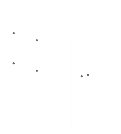 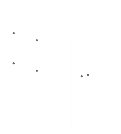 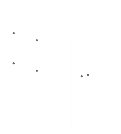 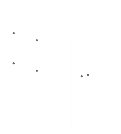 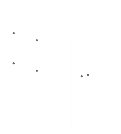 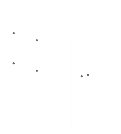 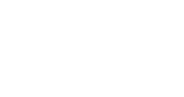 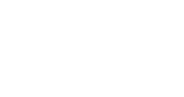 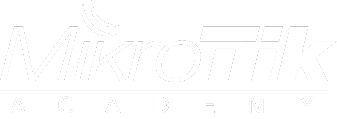 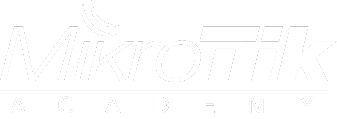 光纖100M
光纖100M
RouterOS
RouterOS
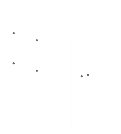 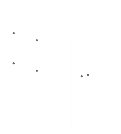 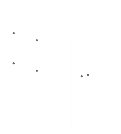 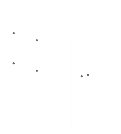 Demo
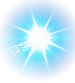 QNAP 是您最好的選擇!
QNAP NAS X MikroTik RouterOS
©2019著作權為威聯通科技股份有限公司所有。威聯通科技並保留所有權利。威聯通科技股份有限公司所使用或註冊之商標或標章。檔案中所提及之產品及公司名稱可能為其他公司所有之商標。